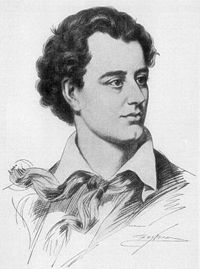 Поэтический вечер, посвященный 
творчеству  
М.Ю .Лермонтова и Д,Г. Байрона
“But words are things…”
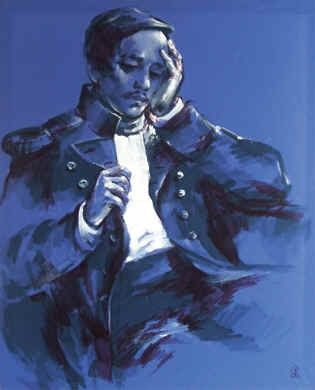 “... Нет, я не Байрон.”Зайцева Е.ИГОУ ЦО 1432
Byronism
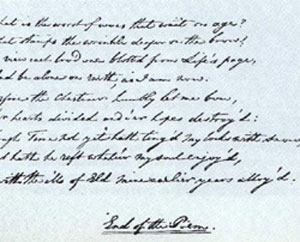 My soul is dark…
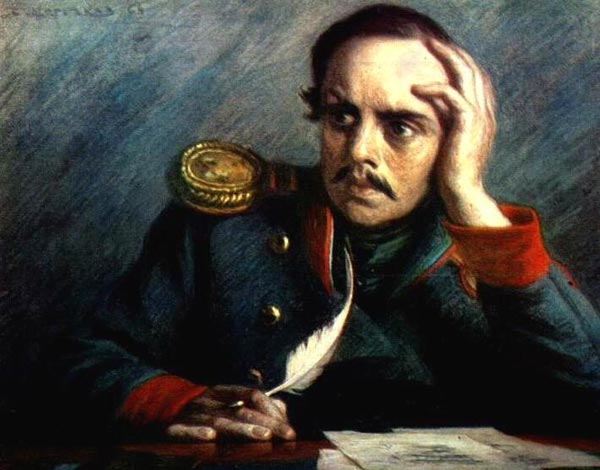 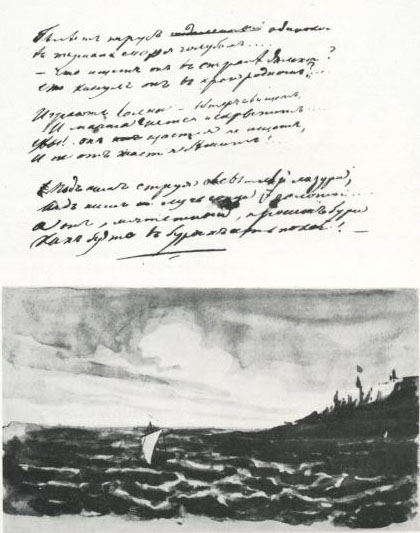 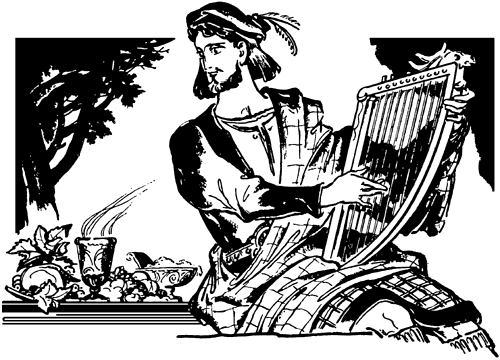 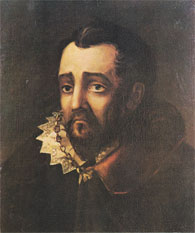 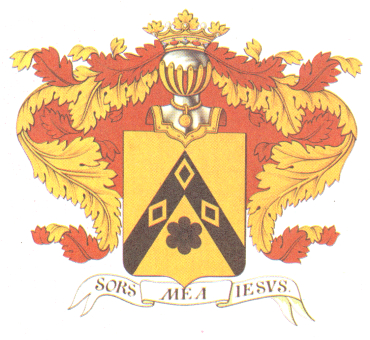 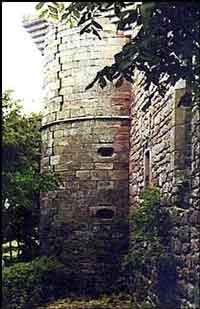 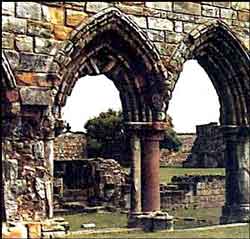 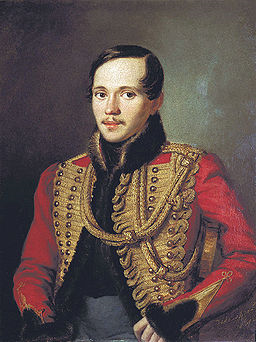 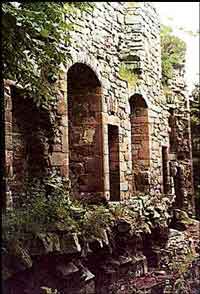 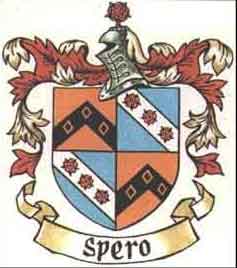 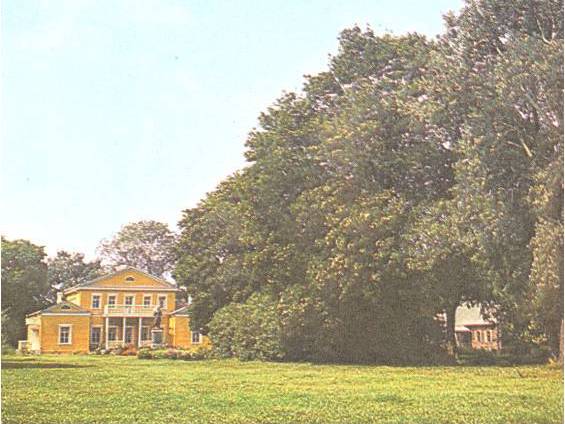 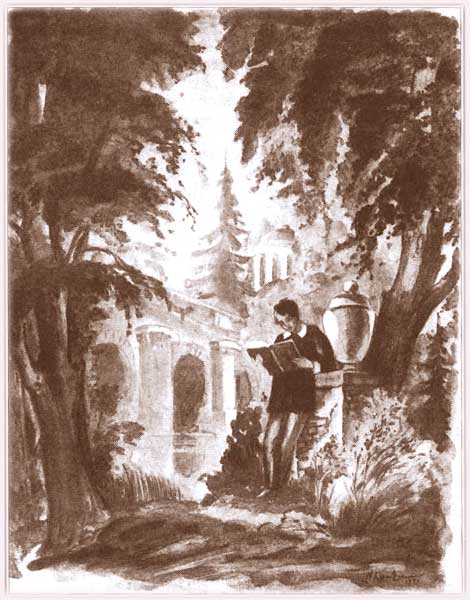 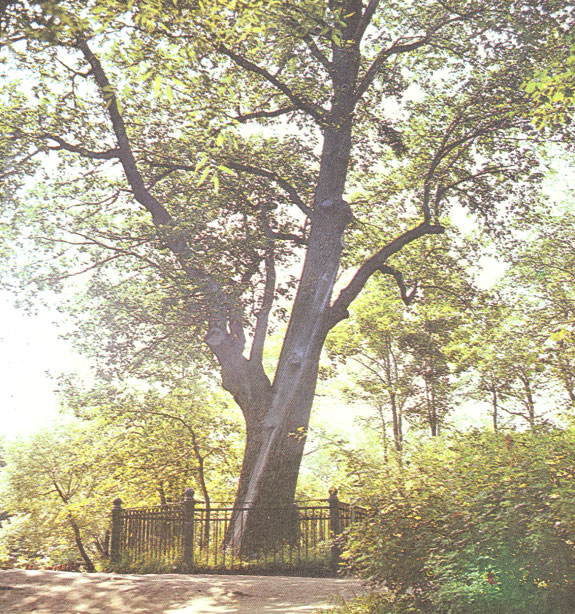 Тарханы. Усадьба.
Тарханы. Дуб, посаженный М. Ю. Лермонтовым.
М. Лермонтов в Середникове.
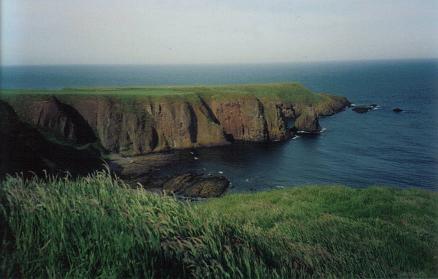 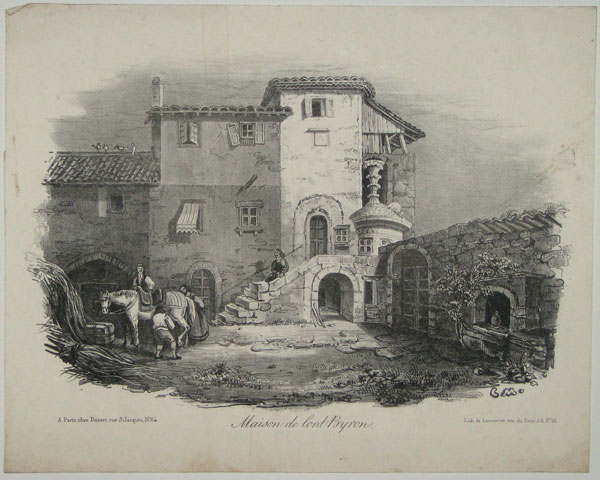 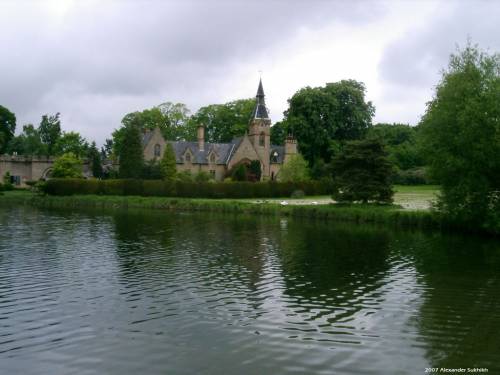 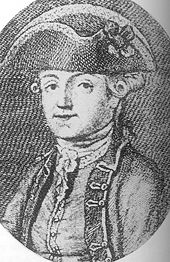 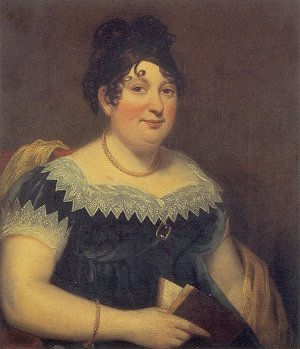 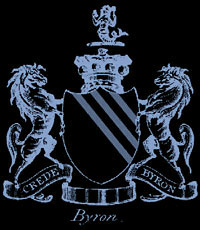 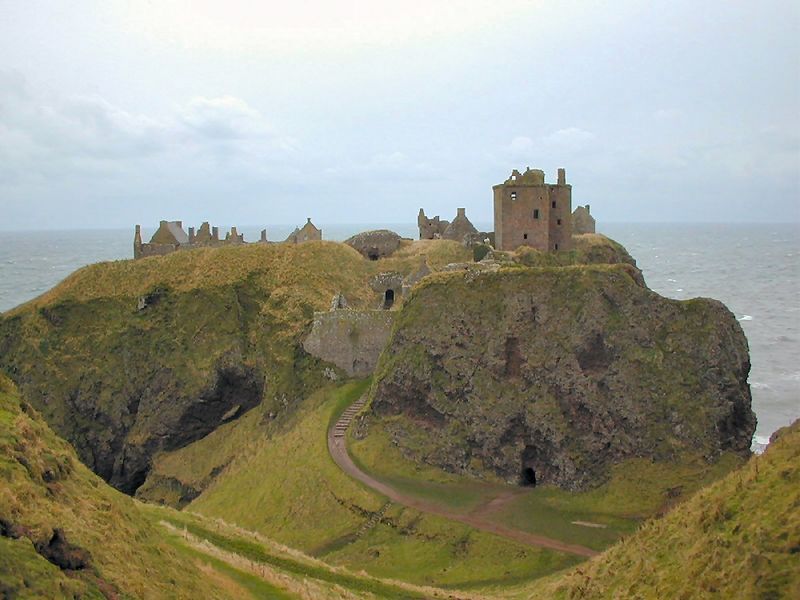 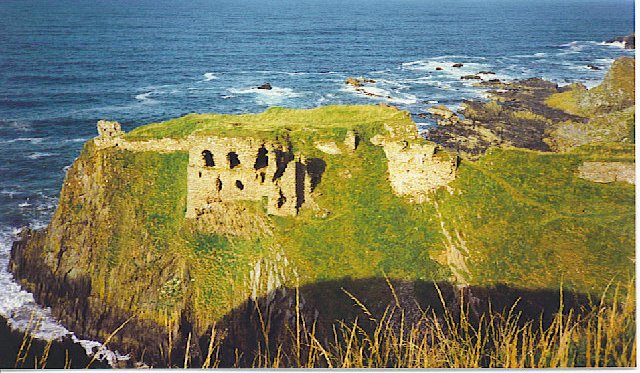 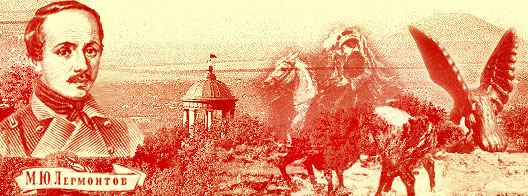 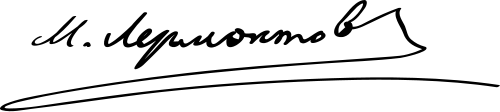 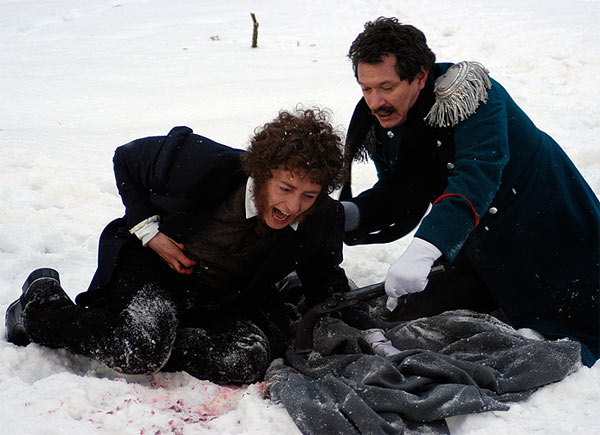 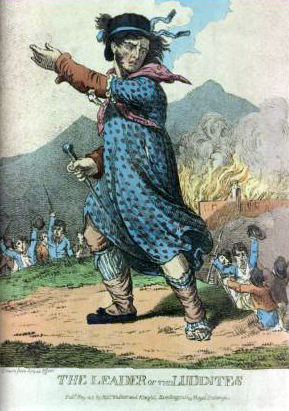 Luddites
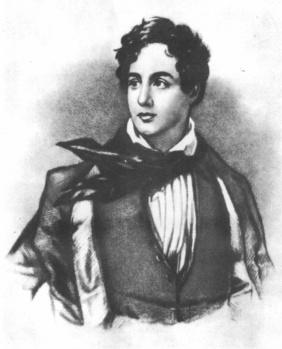 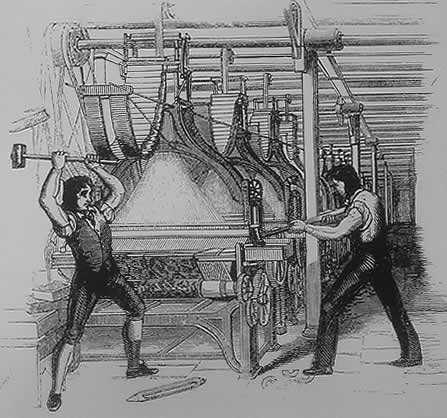 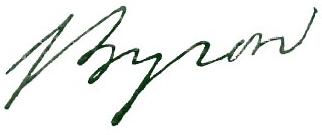 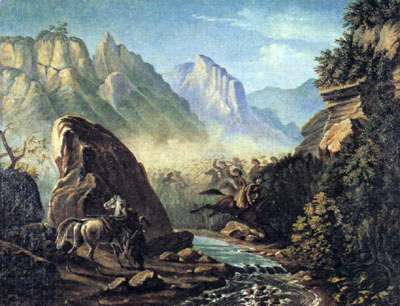 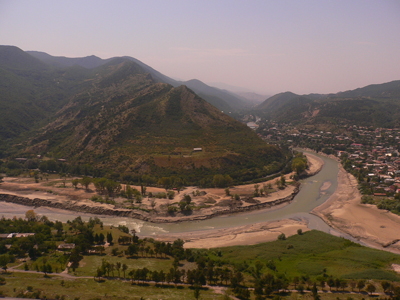 «Там, где,
 сливаяся, шумят,
 Обнявшись, 
будто две сестры,
 Струи Арагвы
 и Куры.."
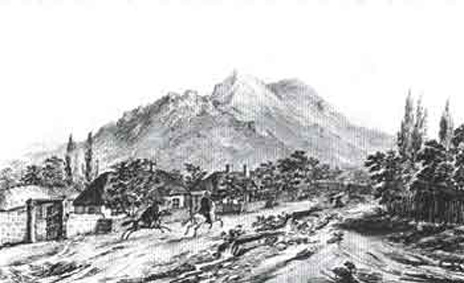 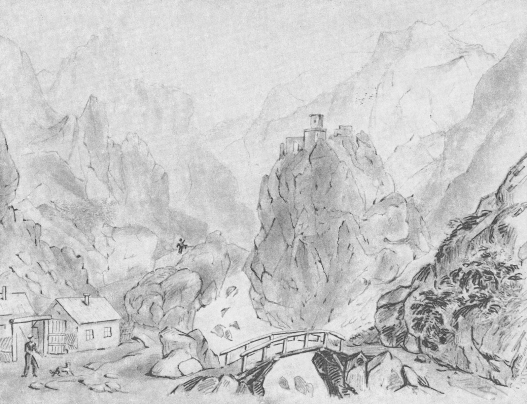 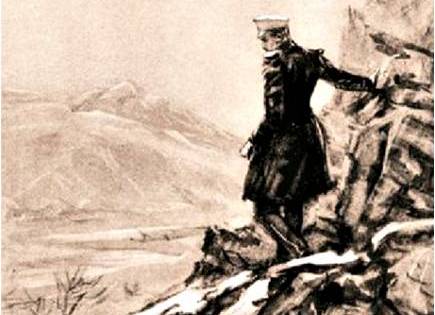 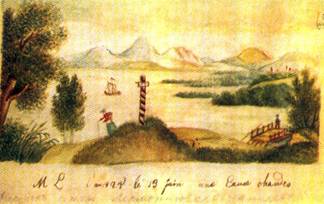 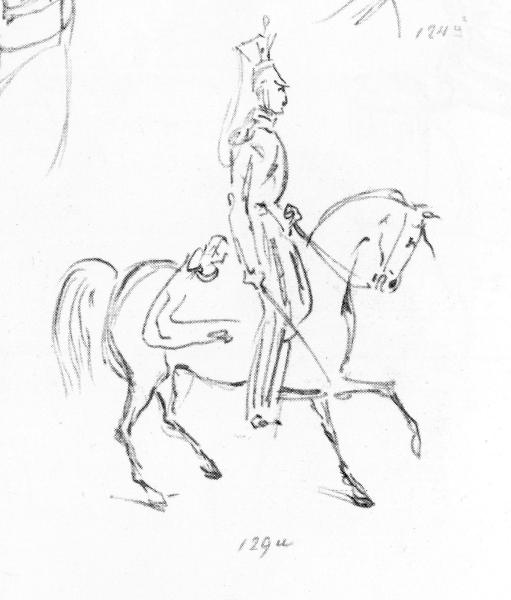 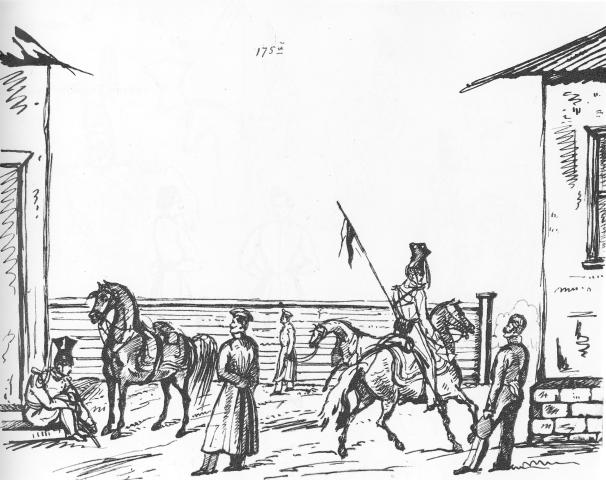 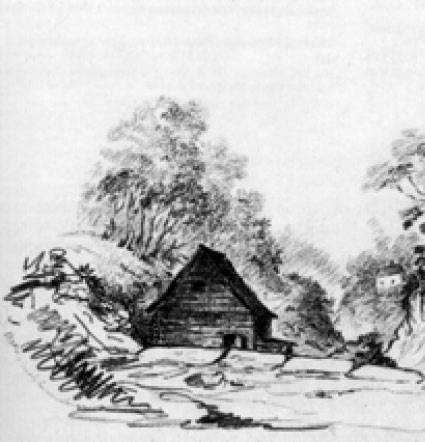 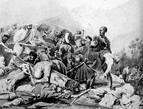 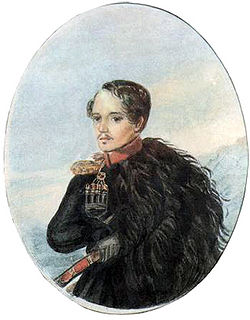 Тифлис. Рисунок М.Ю. Лермонтова
Крестовая гора
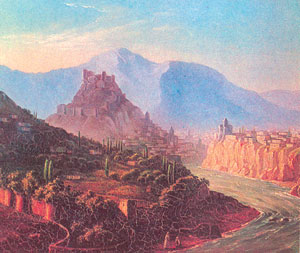 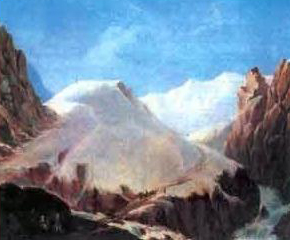 Эльбрус
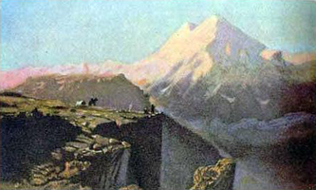 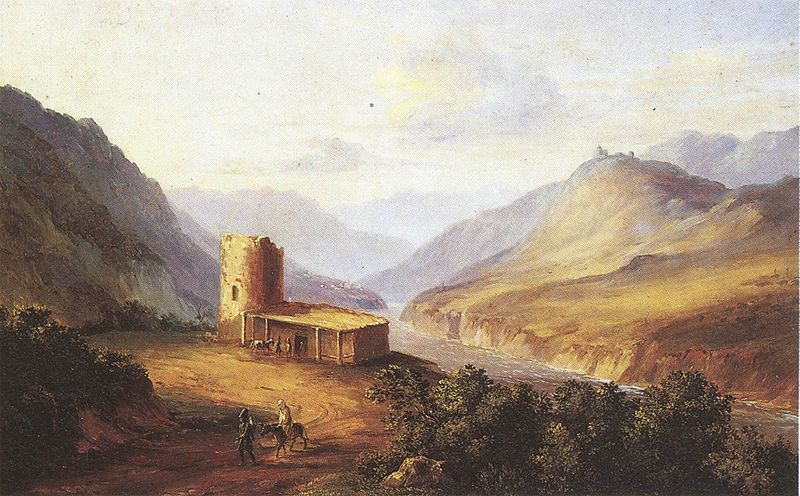 Военно-Грузинская дорога близ Мцхеты
They have much in common…
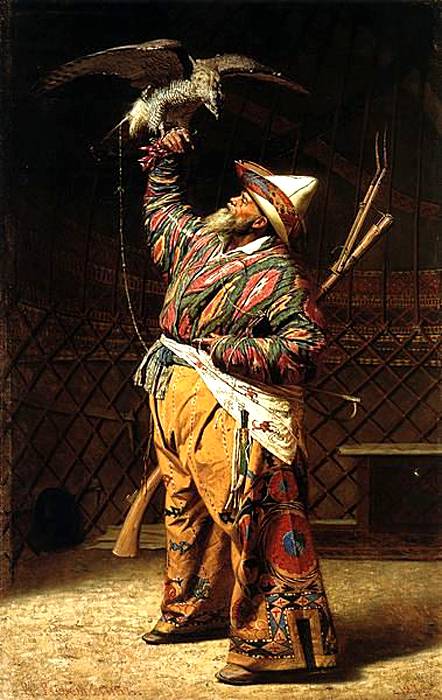 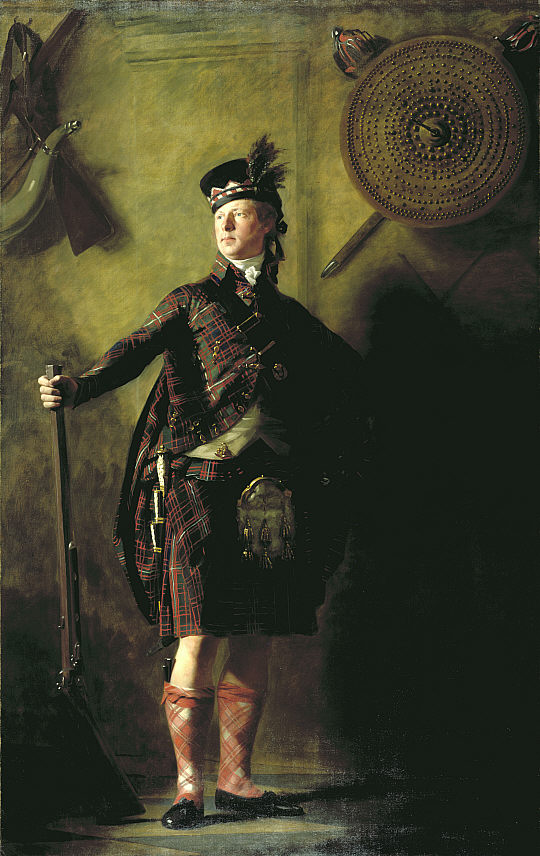 Байрон в албанском костюме
Mad, Bad and Dangerous to Know
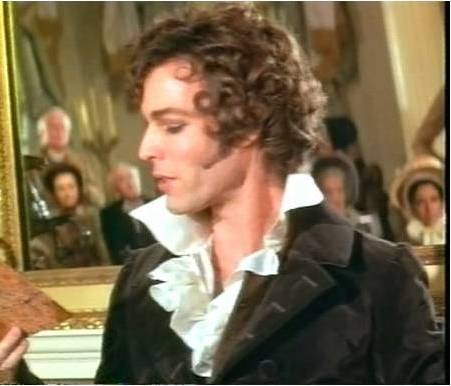 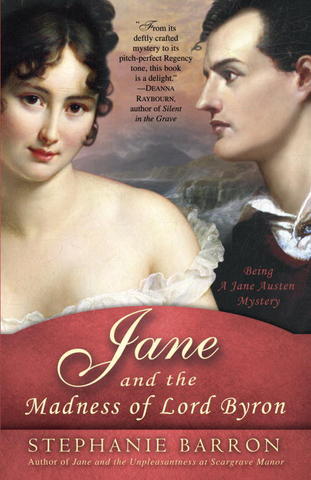 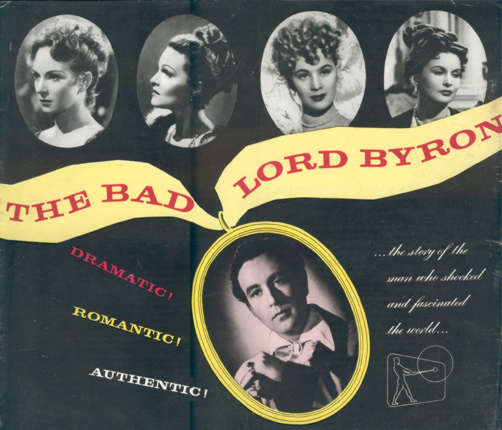 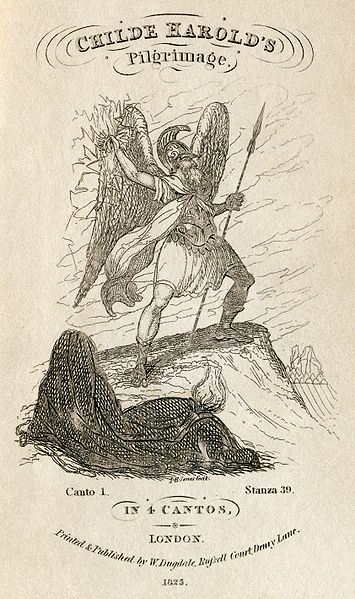 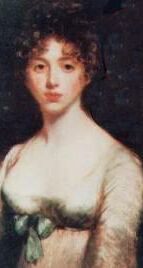 Byron’s Muses
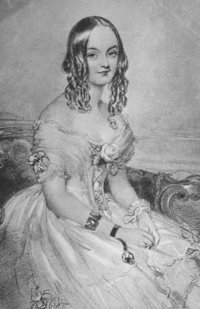 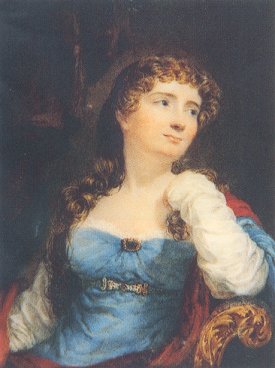 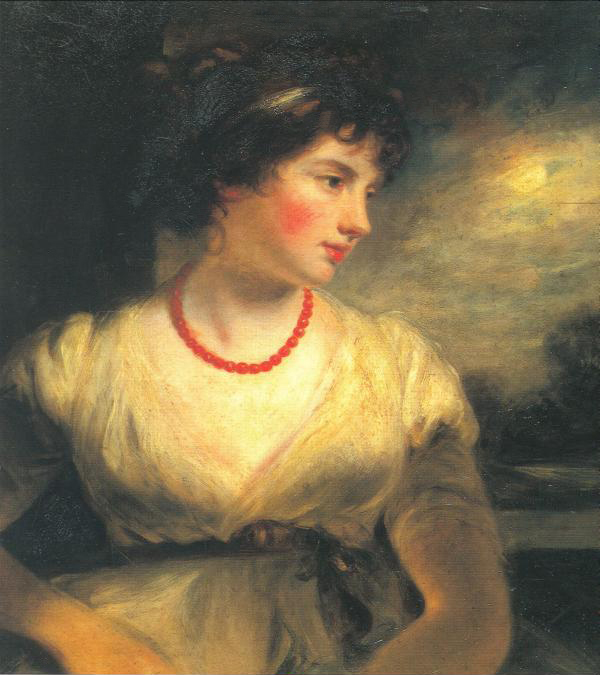 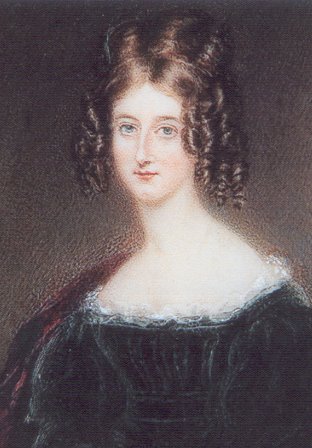 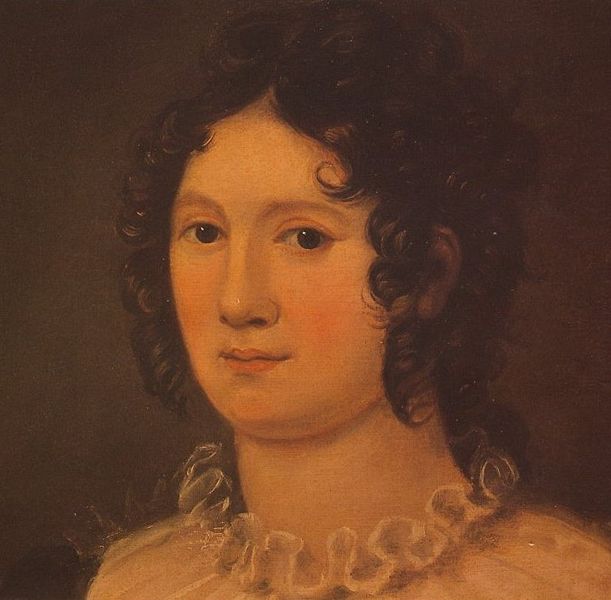 Augusta Leigh
Lermontov’s muses
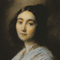 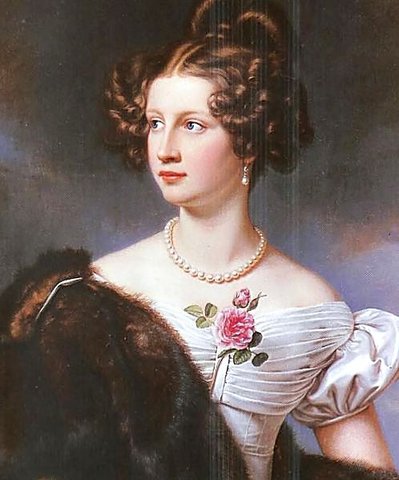 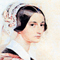 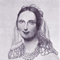 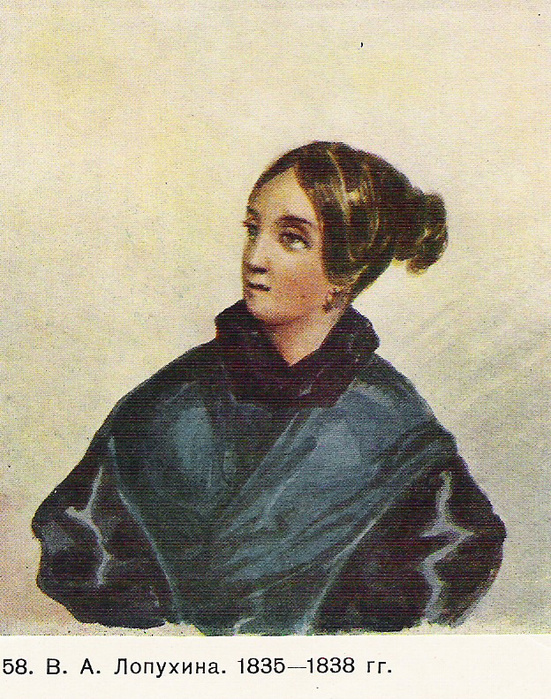 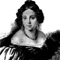 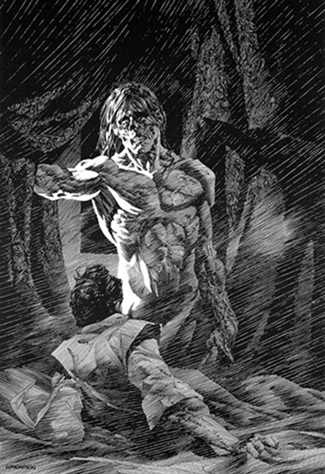 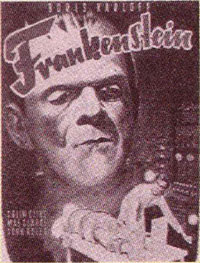 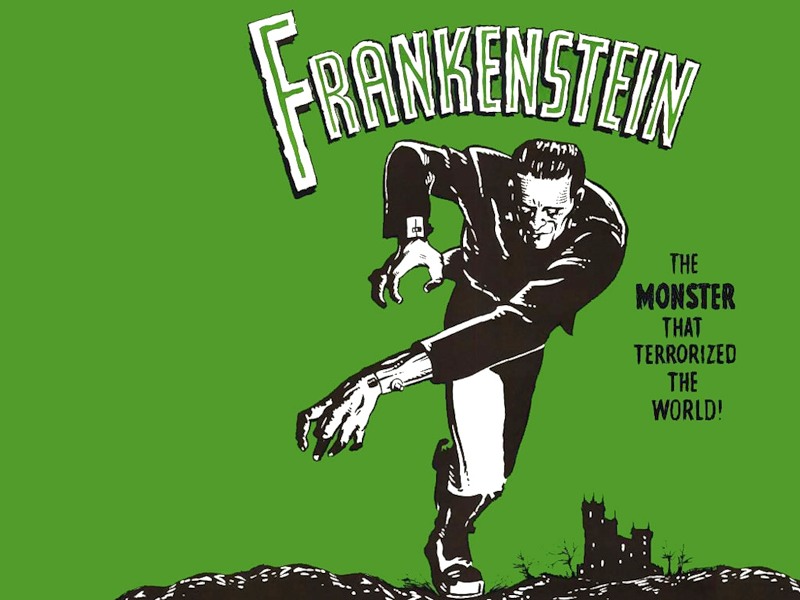 All the virtues of Man…
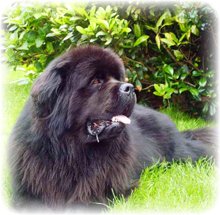 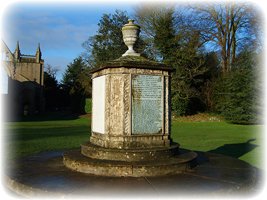 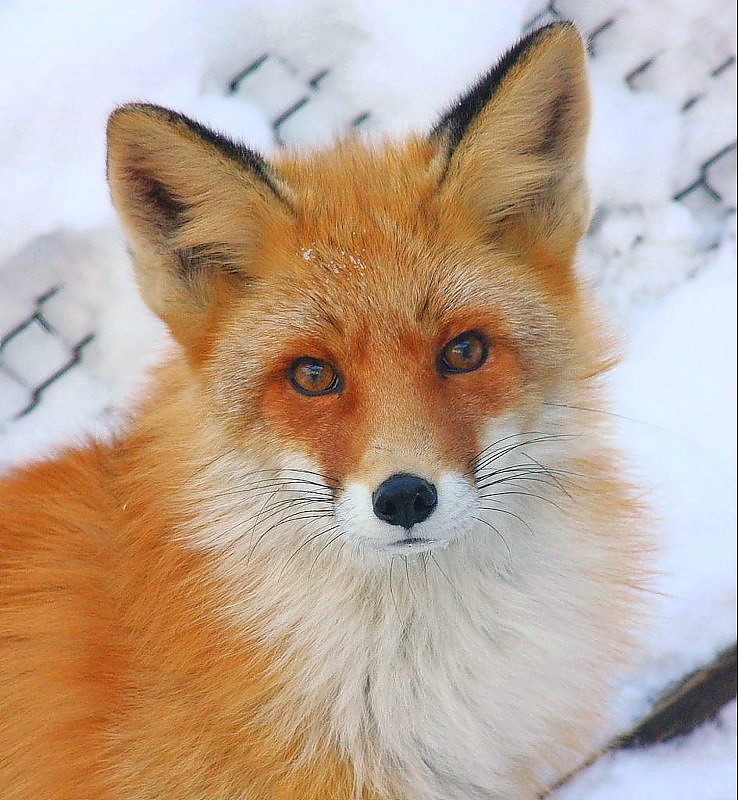 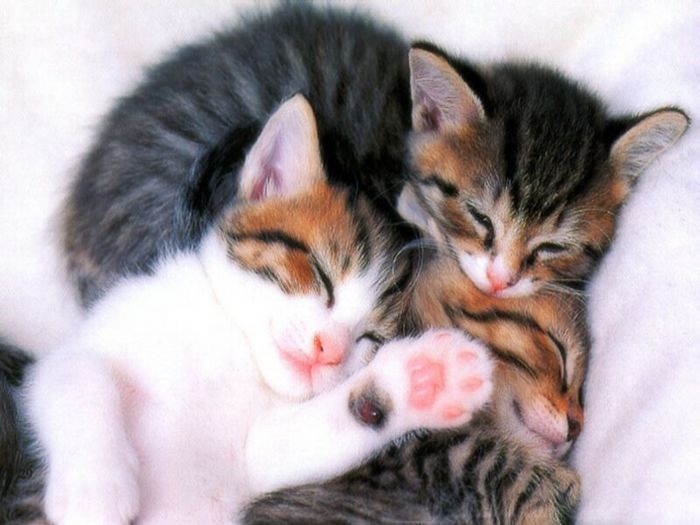 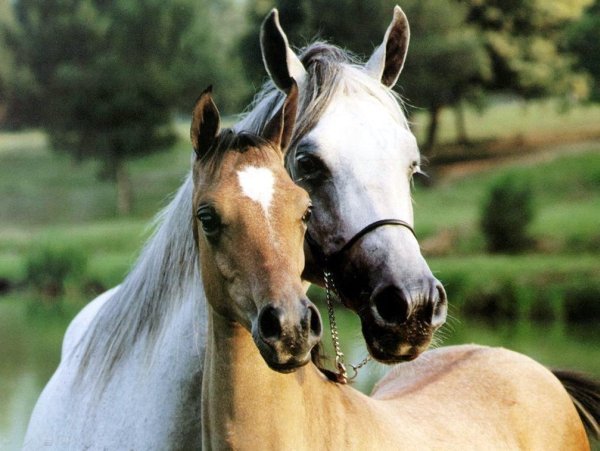 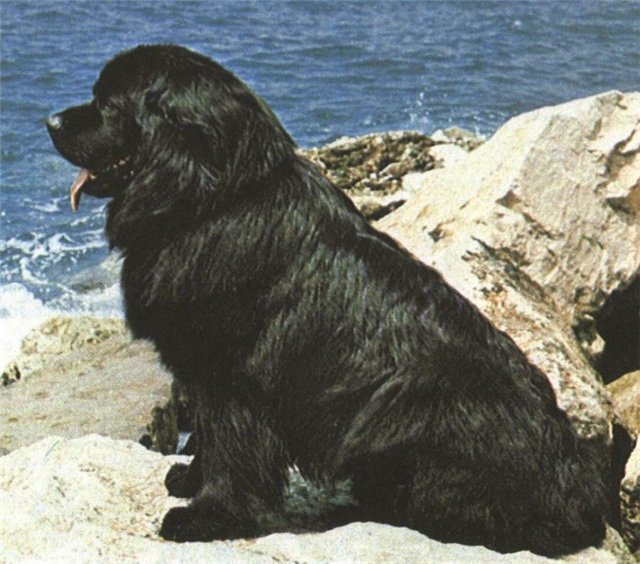 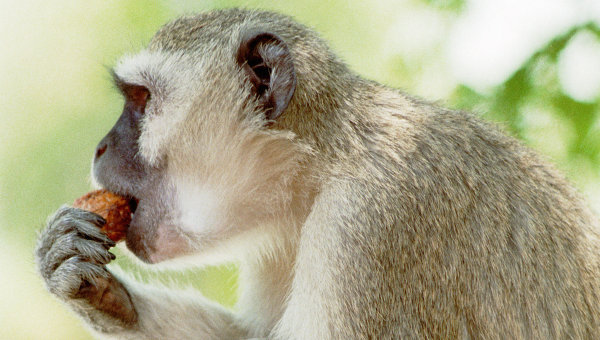 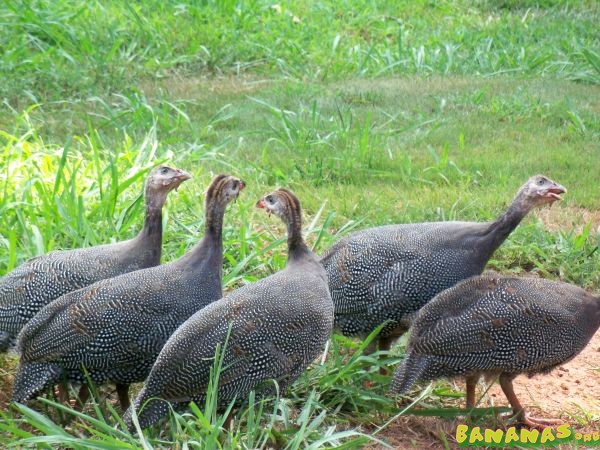 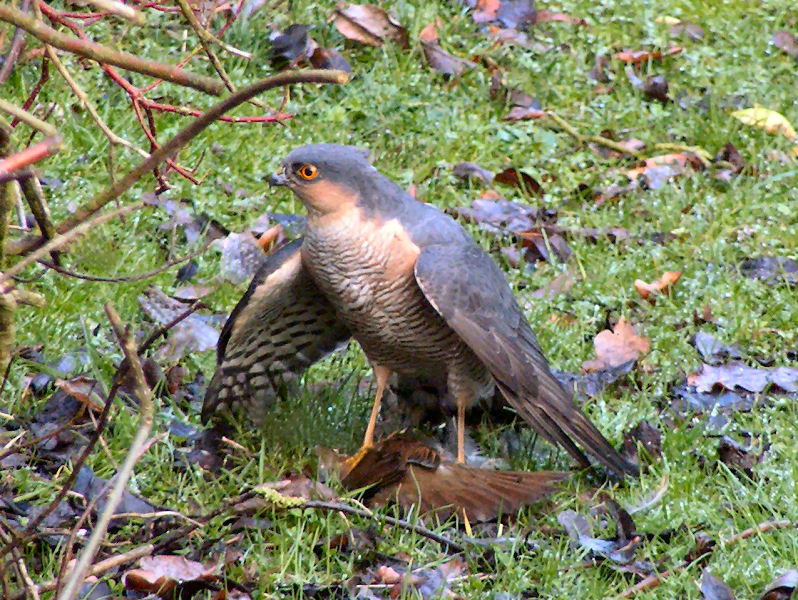 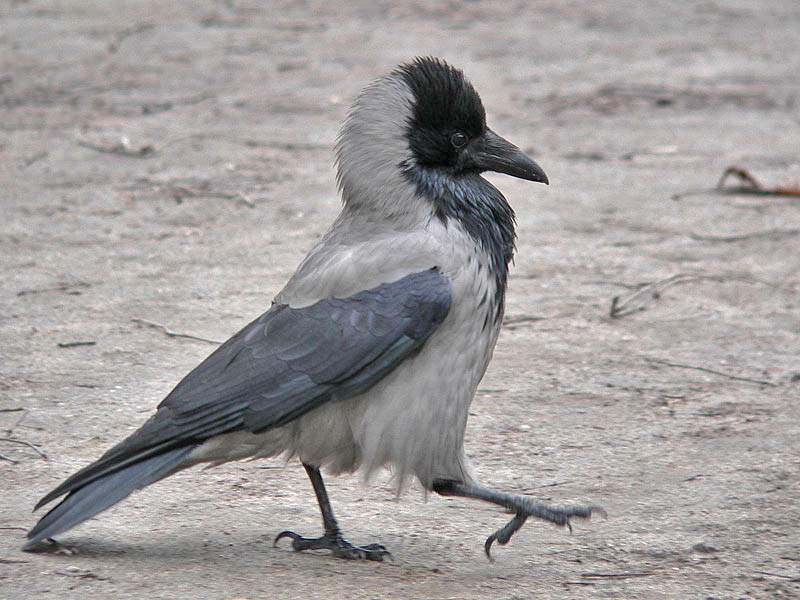 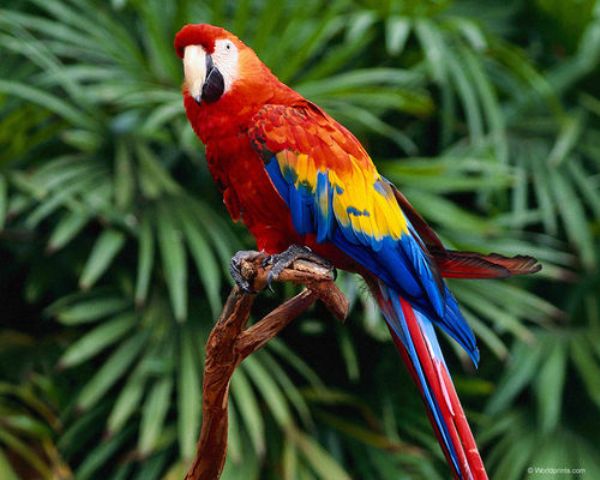 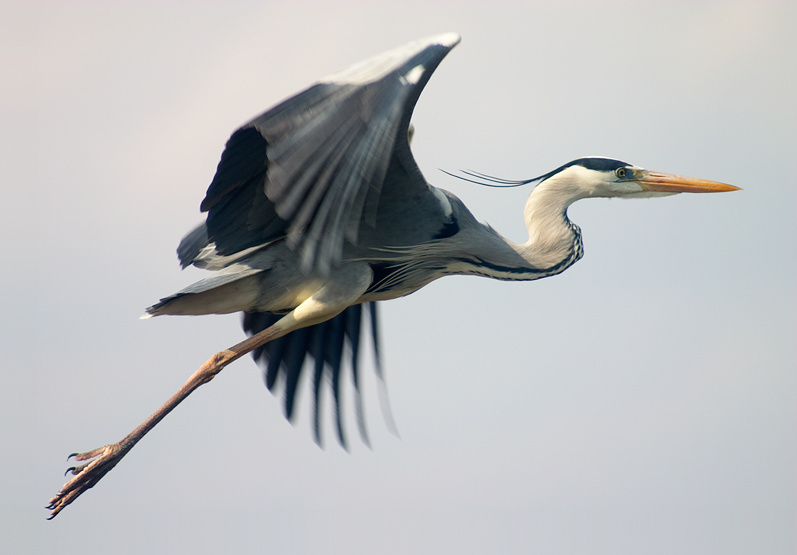 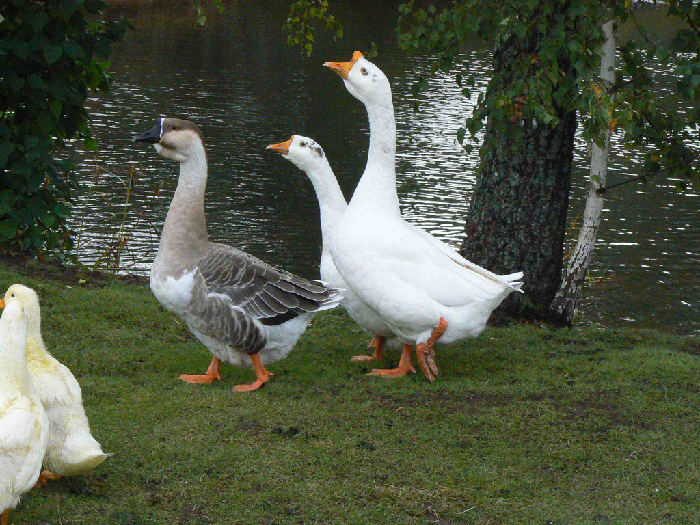 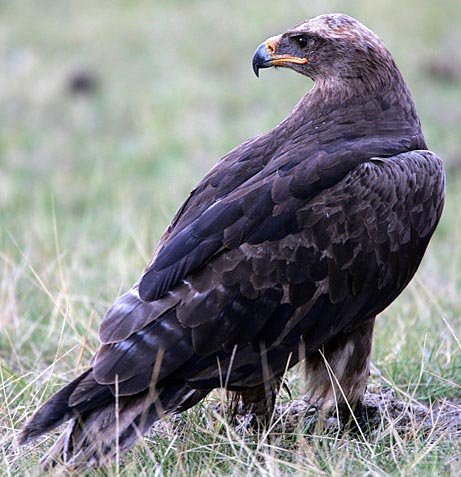 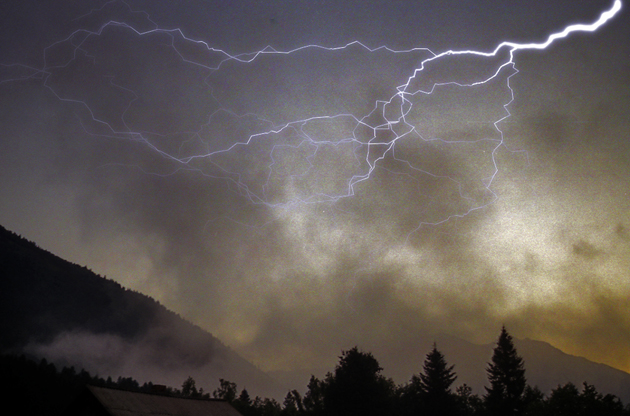 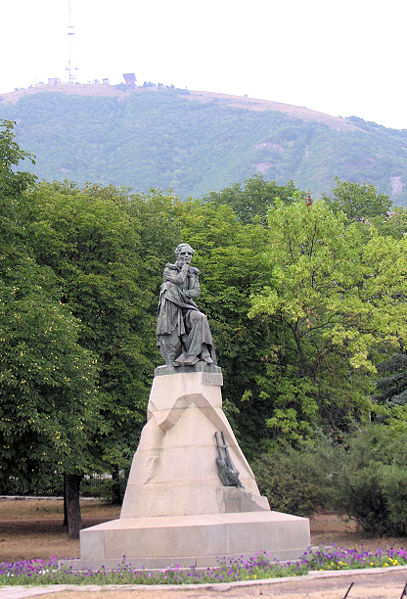 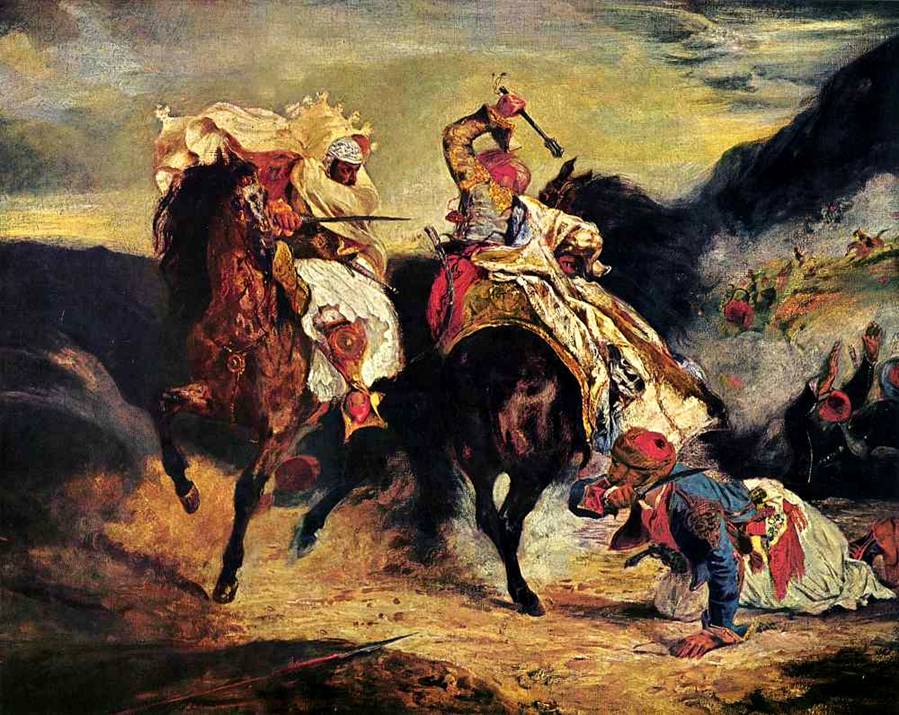 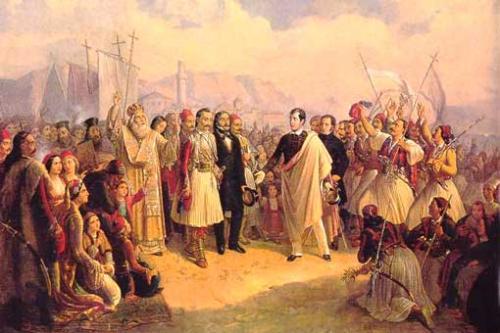 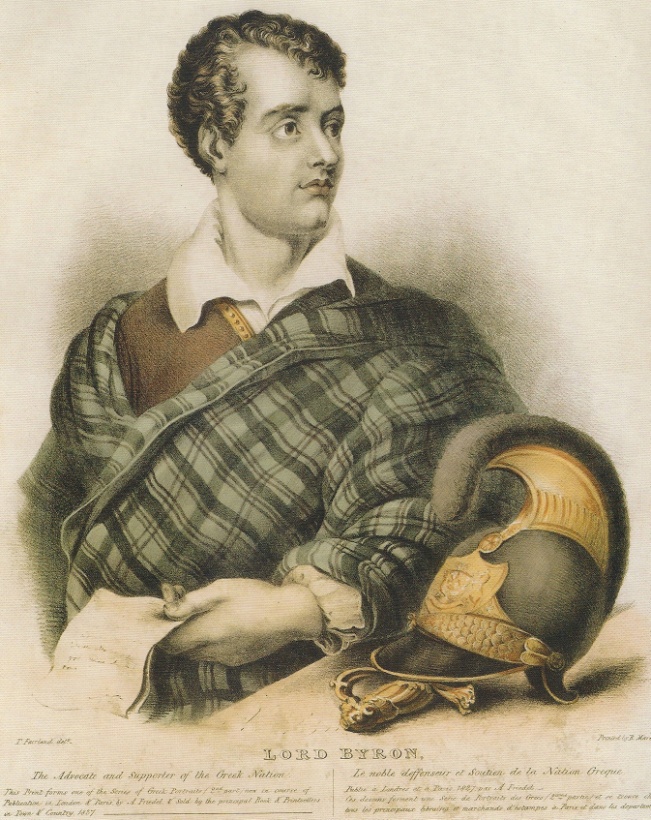 The End
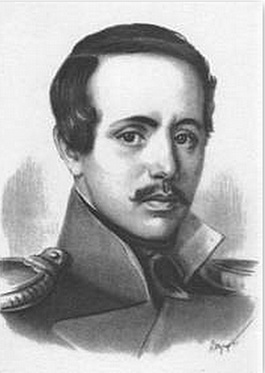 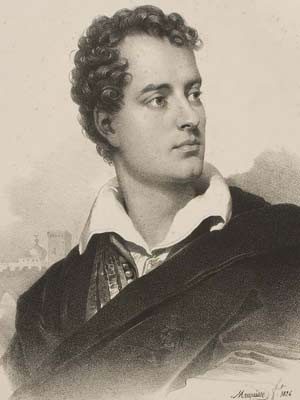 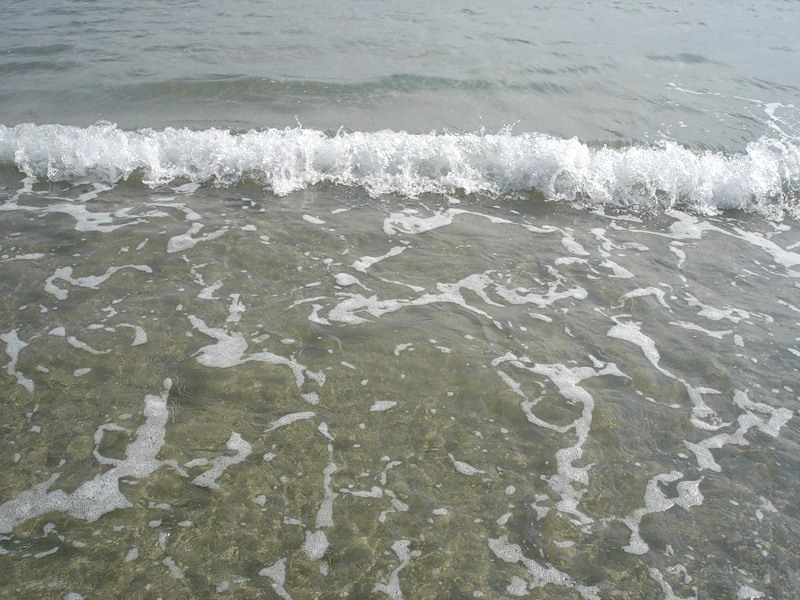 http://www.hram.serednikovo.ru/news/6_01_2007/jpg_rihgt14.html
http://ru.wikipedia.7val.com/wiki/Лермонтов,_Михаил_Юрьевич
http://feb-web.ru/feb/lermenc/lre-vkl/lre464.htm
http://www.pushkinskijdom.ru/Portals/0/Gallery/Album/9/big247.jpg
http://images.yandex.ru/
learnhistory.org.uk